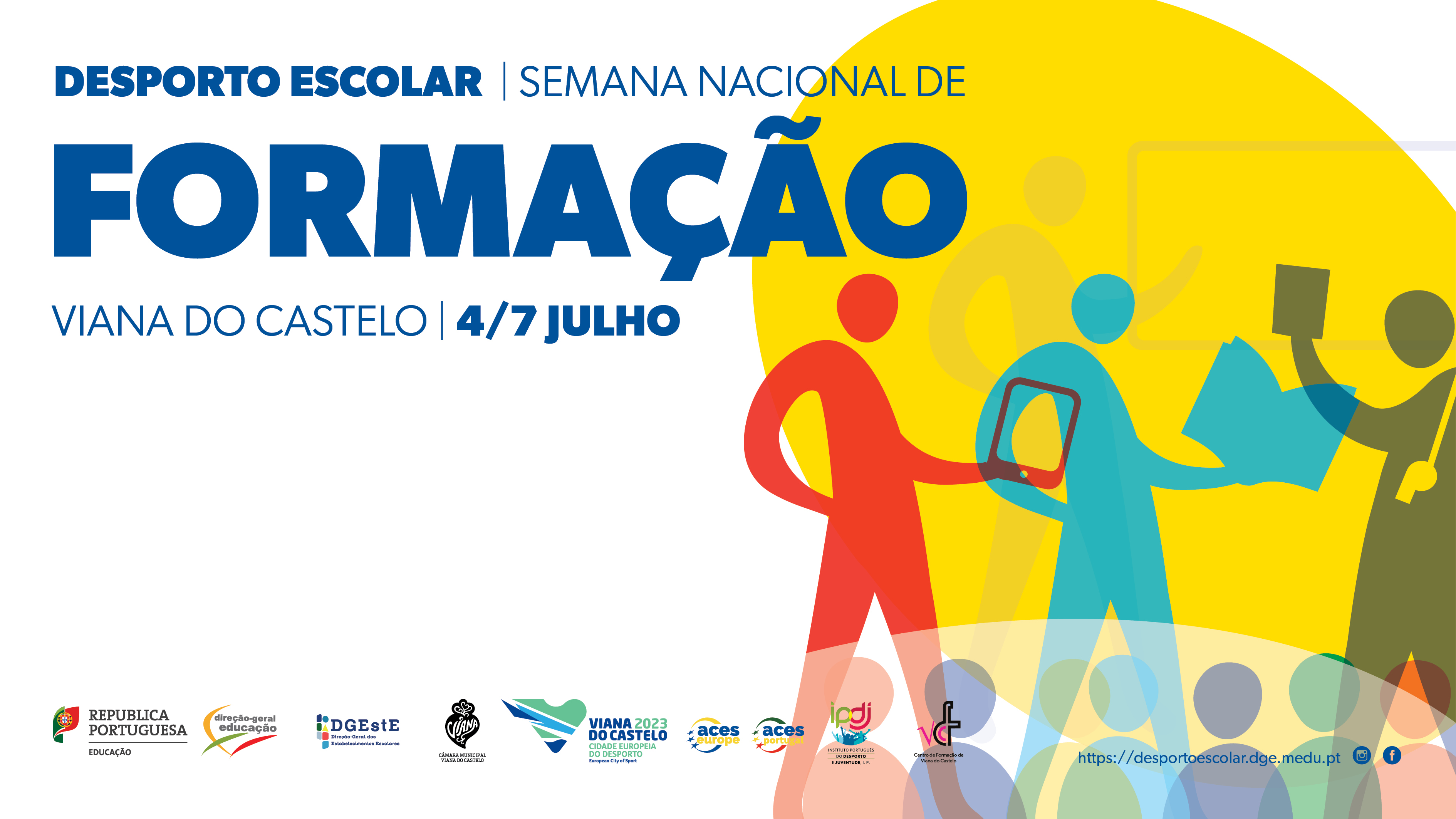 Corrida de Velocidade
Viana do Castelo 2023
Os Fundamentos da Corrida de Velocidade
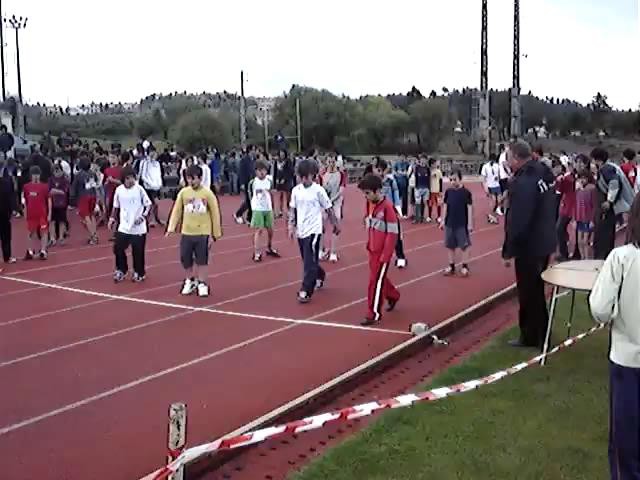 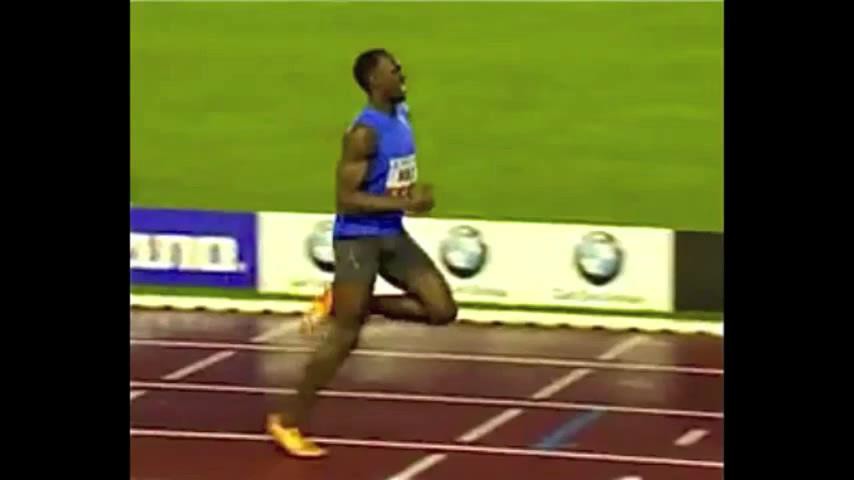 Correr Rápido
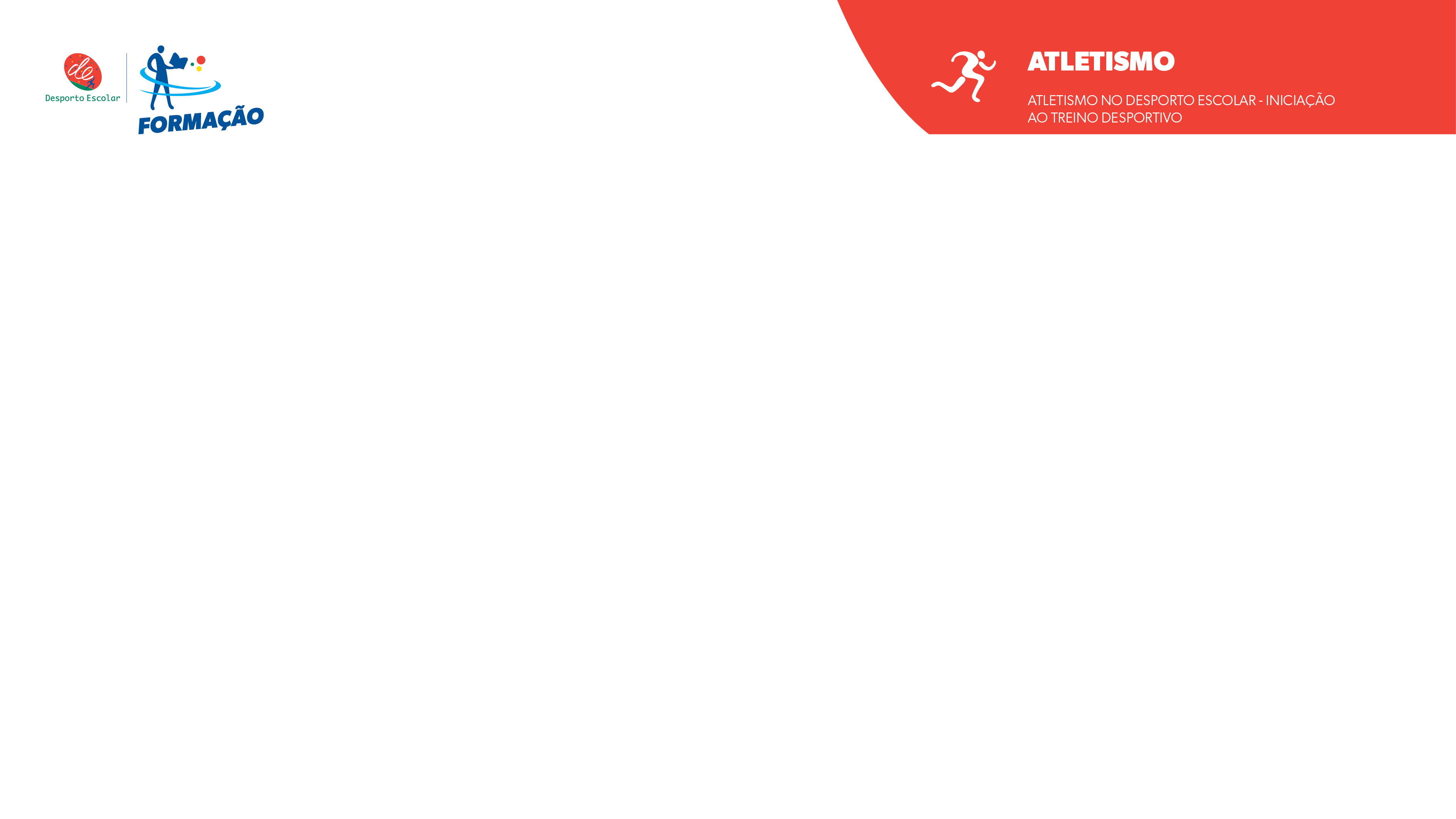 Correr Rápido (velocidade) é uma capacidade motora base, para muitas atividades desportivas, e está presente em todas as provas do Atletismo
Os Fundamentos da Corrida de Velocidade
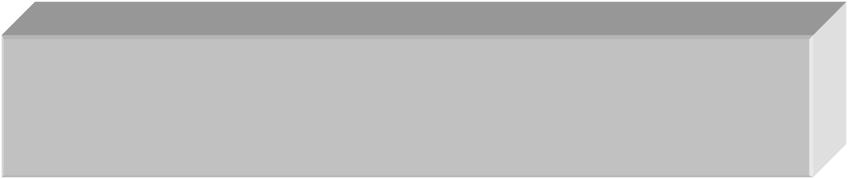 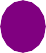 O que é Fundamental:
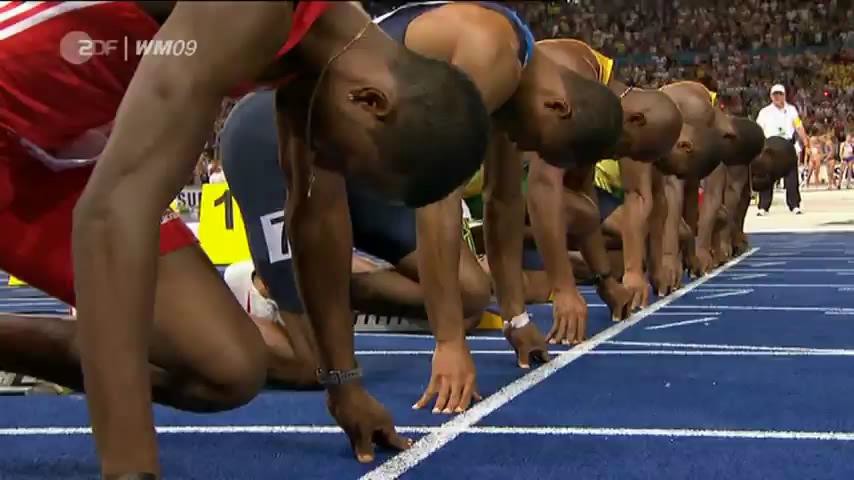 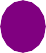 1
2
Apoio no terço médio-anterior do pé.
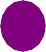 Trajetória dos pés descrevendo um ciclo anterior.
Alinhamento dos segmentos
corporais
3
Correr Rápido
As Fases da Corrida de Velocidade
1
Partida
Aceleração
2
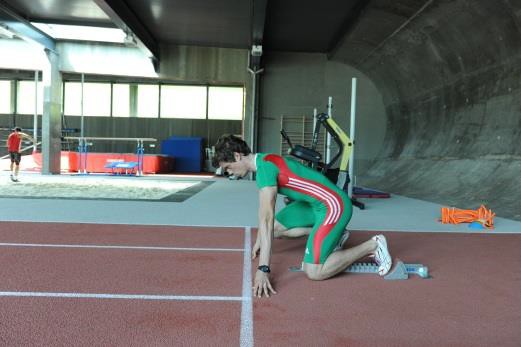 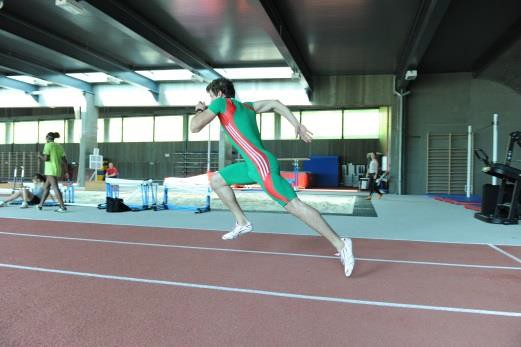 Velocidade Máxima
Velocidade de Resistência
3
4
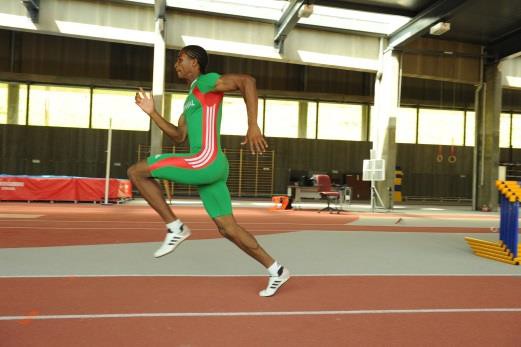 Aceleração
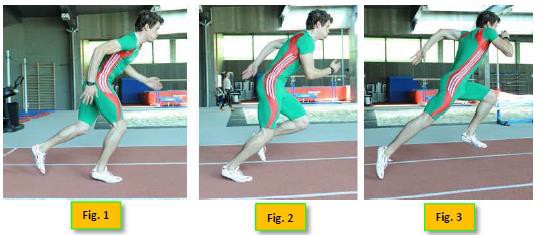 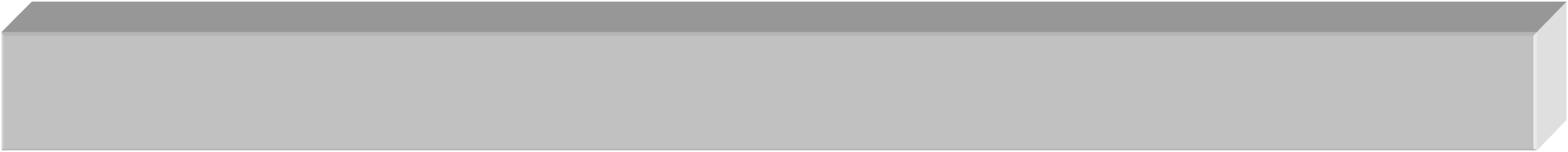 O que é Fundamental:
Apoio no terço médio-anterior do pé.
1
2
3
4
Alinhamento dos segmentos corporais, com o corpo inclinado para a frente.
Extensão da perna de impulsão.
Ação Dinâmica e vigorosa dos segmentos livres.
Velocidade Máxima
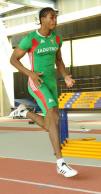 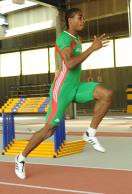 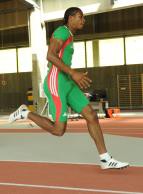 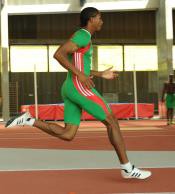 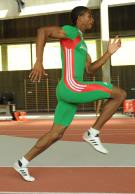 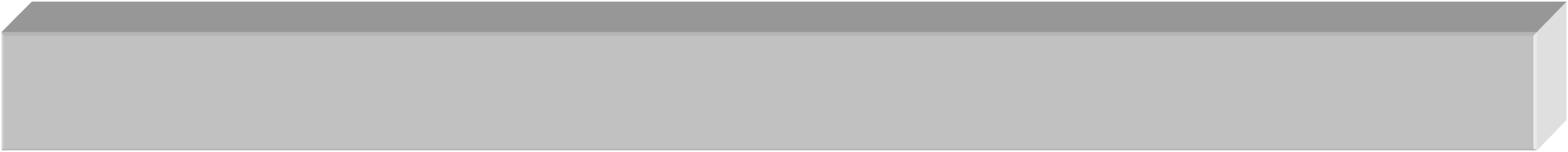 O que é Fundamental:
Apoio no terço médio-anterior do pé.
1
2
3
Trajetória dos pés descrevendo um ciclo anterior.
O tronco deve estar vertical, olhando em frente e sem recuar os ombros relativamente à bacia.
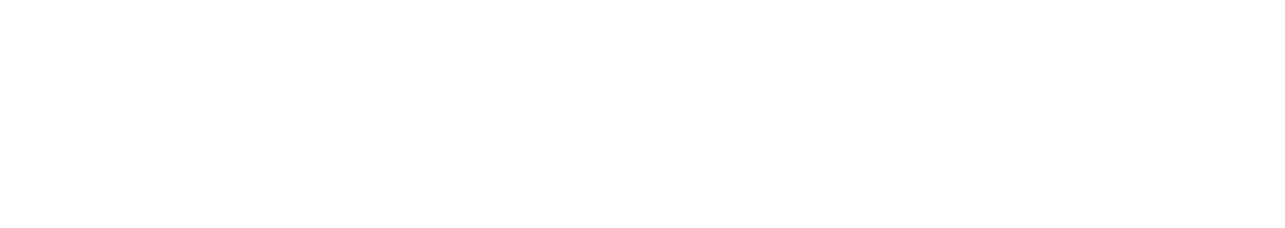 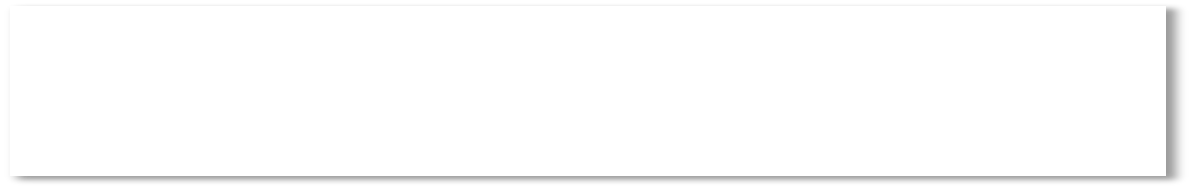 Ciclo 
Posterior vs Anterior
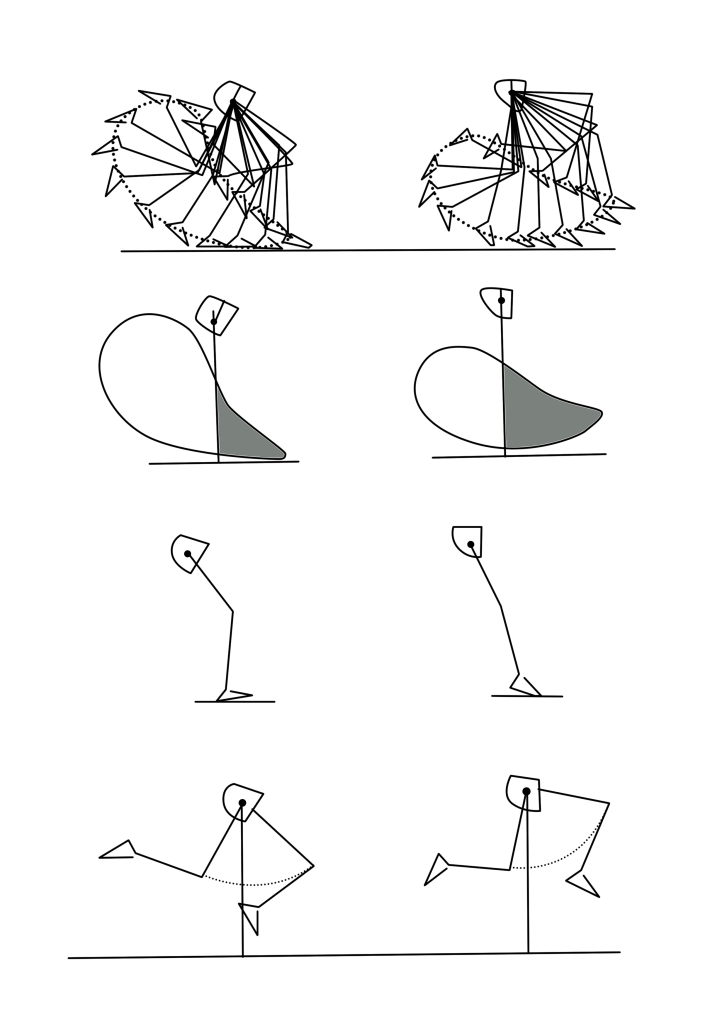